４．配信設定
導入準備～配信までにご対応いただくこと～
CSV登録と配信設定が完了すれば設定した開始日にサーベイが配信されます
必須
1
CSV登録
組織CSVと従業員CSVの作成、アップロード
2
配信設定
サーベイ名称
サーベイ実施期間
実施形式（記名式or匿名式）
任意
3
オプション設定
役職マスタ・職種マスタの登録（※従業員CSV作成前に実施）
追加設問設定
2
組織サーベイの配信設定
新規サーベイの作成
組織サーベイメニューのサーベイ一覧より、
【新規サーベイ作成】をクリックし、設定を行います。
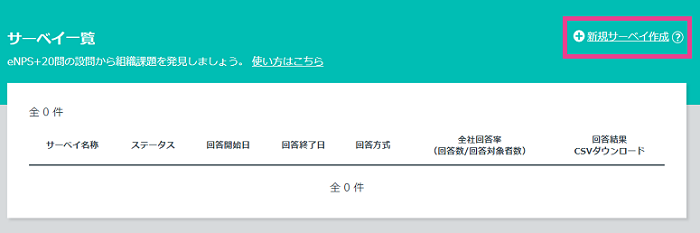 3
組織サーベイの配信設定
サーベイの設定
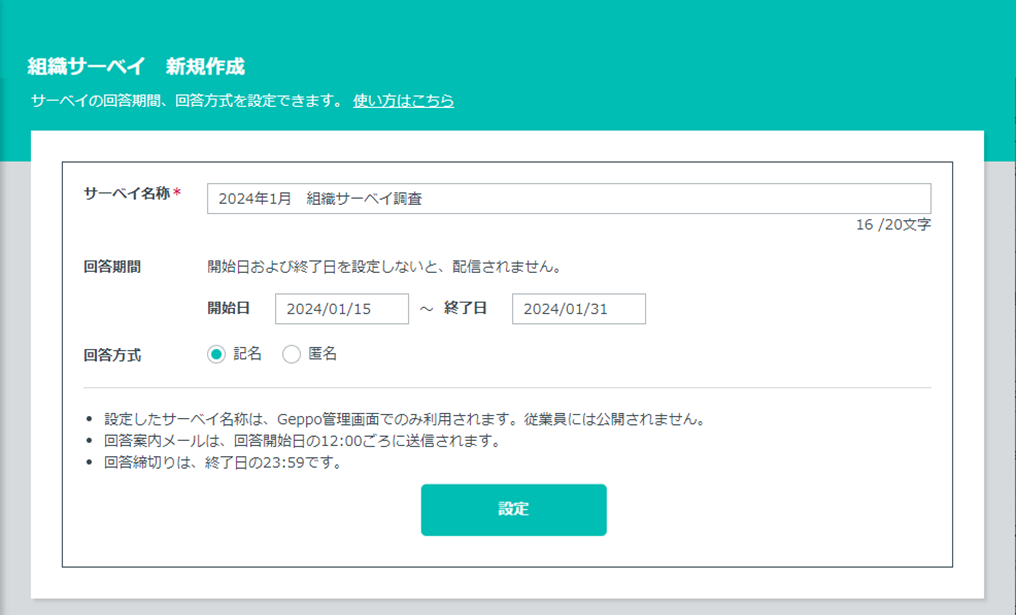 ①サーベイ名称：
20文字以内で入力
②開始日/終了日：
※弊社担当と調整
③設定：
設定をクリックすることで配信設定が完了
4
組織サーベイの配信設定
サーベイの設定後、配信対象人数や
配信メール、回答画面の内容確認ができます。
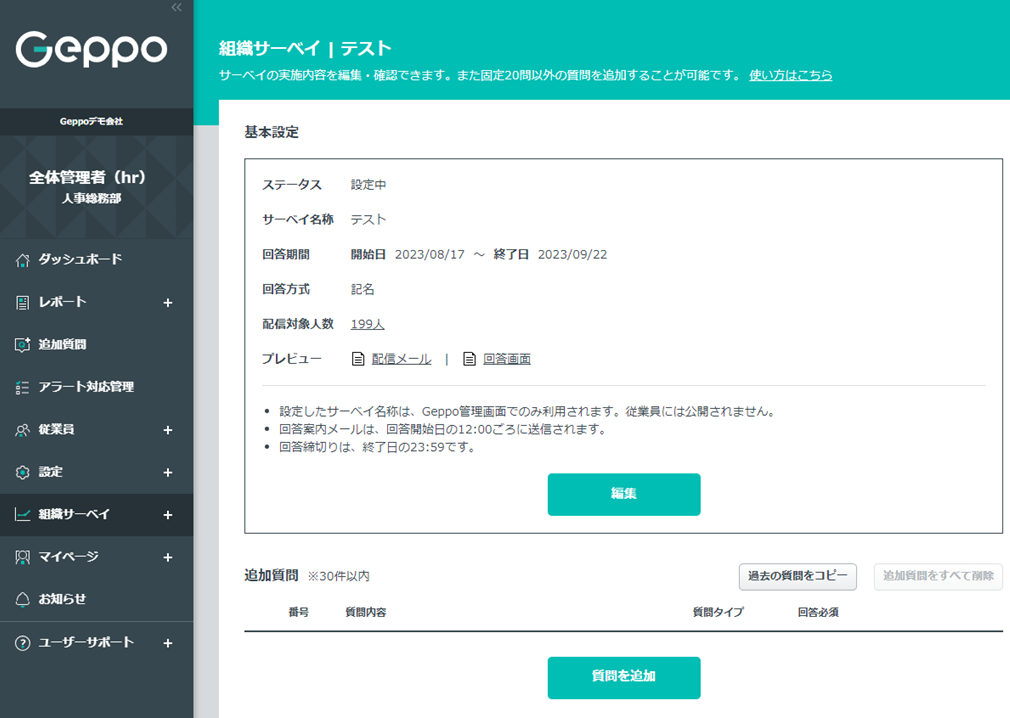 配信対象人数：
Geppo上で「就業状況」が「就業中」で登録されている従業員を表示
プレビュー：
「配信メール／回答画面」の内容を確認することができます。
（内容を変更することはできません）
5
追加質問
組織サーベイ基本設定完了後、追加質問を追加いただけます。
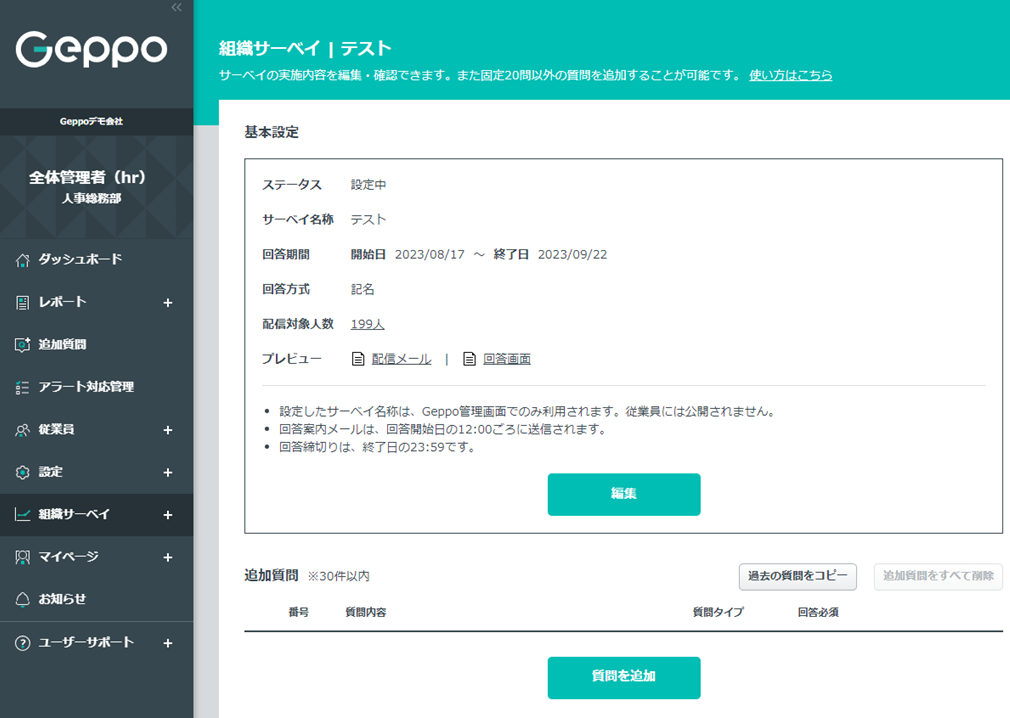 6
追加質問
20問の固定質問に、追加質問を最大30問設定することが可能です。
※追加質問はダッシュボードでの確認ができません
設定条件　最大30問まで設定可能
【設問】
文字数：100文字まで（改行可）※英字の場合はアルファベットで1文字カウント※改行/スペースも1文字カウント

【設問補足】
文字数：100文字まで（改行可）

【回答方法】
最大選択肢設定数：20個
ラジオボタン/プルダウン：100文字まで
チェックボックス：20文字まで
一行テキスト/複数行テキスト
7
（参考）実施方法の違い
実施方法は「記名」と「匿名」で選択できます。
それぞれの違いは以下の通りです。
8
運用スケジュール
ご利用開始の3営業日前の17時00分までに
①対象従業員への周知　②配信準備（データの登録）を実施ください。
アンケート配信後、リマインドの実施をお願いいたします。
配信終了後、レポートを納品いたします。
配信開始日
配信期間中
配信終了２週間後
配信終了2週間後～
～次回配信日
～配信開始３営業日前
レポート納品

振り返りMTGの実施
【アンケート配信】

※午前12時以降
順次配信

配信は2週間程度を推奨
打ち手/施策の実施
リマインド
メールの送信
従業員への周知
打ち手の検討
社内フィードバック
次回実施予定日の
ご調整
配信準備

組織/従業員CSV作成・アップロード
配信設定
未回答者への
お声掛け
9
配信準備についてご注意を！
CSVのアップロード/配信設定が間に合わず、
予定されていた配信日に配信できないケースがございます。
余裕をもった配信準備をお願いいたします！
配信開始日
～配信開始３営業日前
組織/従業員情報のアップロードと配信設定は
早めにしたほうがよさそうだな
【アンケート配信】

※午前12時以降
順次配信

配信は2週間程度を推奨
従業員への周知
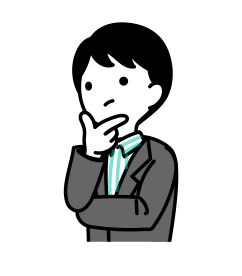 配信準備

組織/従業員CSV作成・アップロード
配信設定
10
４．配信設定　🙌完了🙌⇨５．回答催促・リマインド